Balance & Vitality
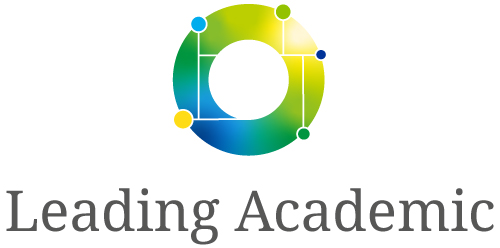 11th October 2024
Maastricht University
Nienke Plompen
Programme of the day
Welcome & Introduction Balance & Vitality

1. Energy management

2. Purpose & core values

3. (Limiting) beliefs 

4. Positive rituals & personal action steps
[Speaker Notes: Wanneer voelde je je echt in je element?

Diverse group: nice! We’re allhumans, all want certain kind of balance, vitality: grow from certain situations. Experience stress.]
Objectives
Managing energy, not time is the key to high performance and personal renewal
Insight in personal energy management 


Personal action plan to achieve prefered work-life balance
Share
How do you score your current work-life balance on a scale of 1-10? 

How do you recognize when your work-life balance is disturbed? What signals do you recognize?

What impact would a good work-life balance have for you?
1. Energy management
4 types of energy:

Physical
Emotional 
Mental  
Spiritual
Energy score: check your battery
Which energy source needs attention? Where can I gain energy:
Sleep 
Nutrition 
Exercise & movement 
Breaks 
Do more fun things 
More attention for friends and family 
Positive mindset 
More focus, less distraction 
Checking-in, checking out 
Reflection 
Purpose & core values 
Meaning
….
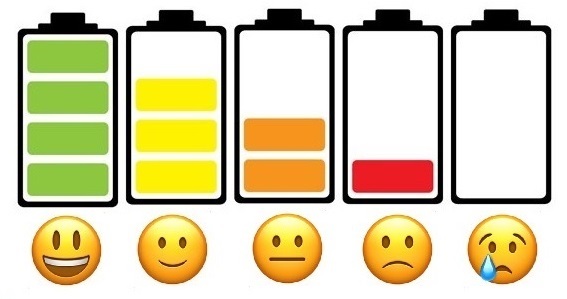 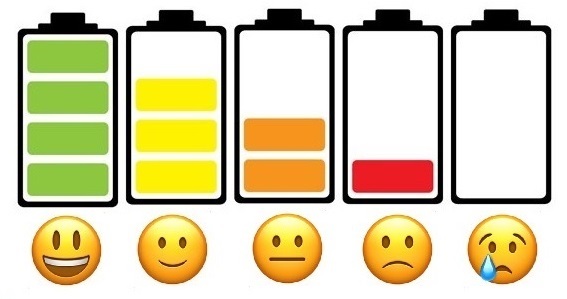 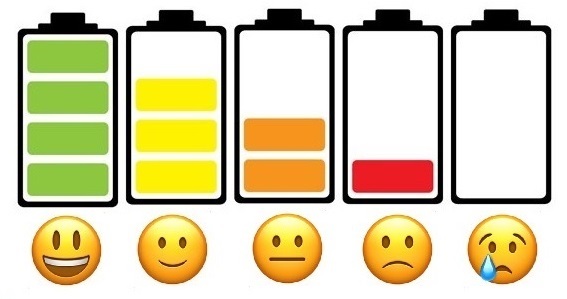 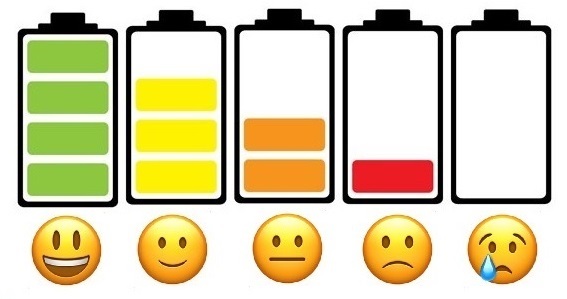 2. Purpose & core values
Are you ‘on track’?
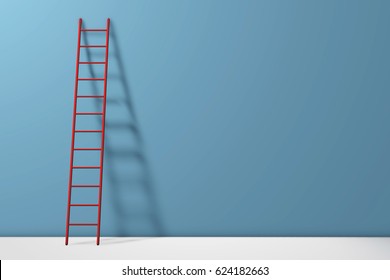 Living your core values
Check: are they truly your positive values?  
What are your top 3 values? 

When do you experience these values in your work?

Are they more towards achieving something or avoiding something?
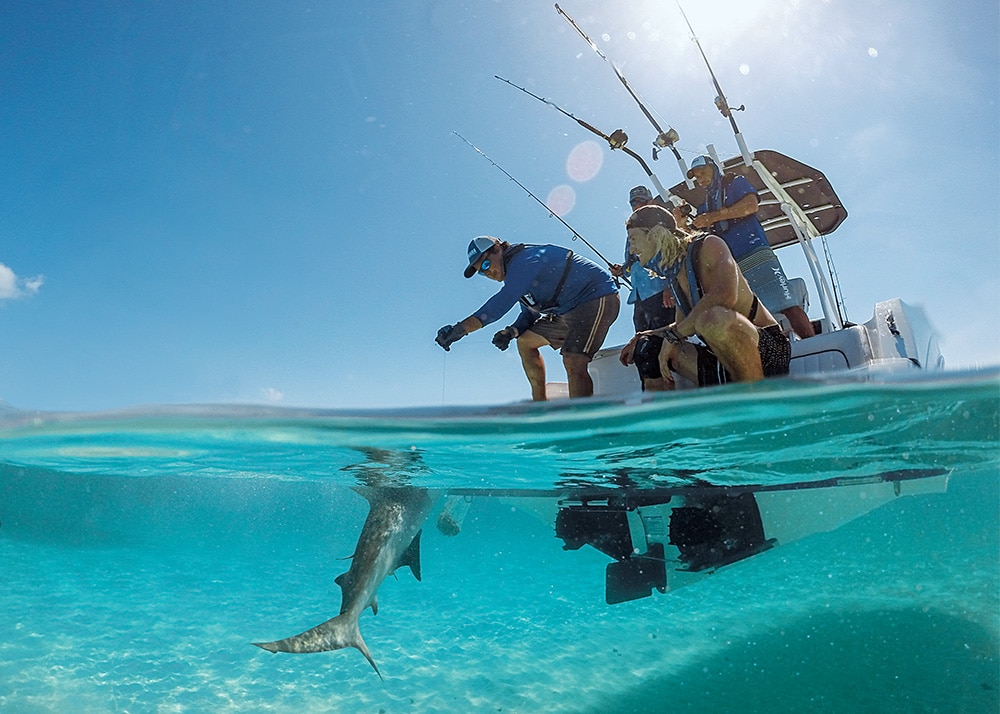 [Speaker Notes: Kort: checkAsk: why is that important.
Example of Nienke: connection is important to me. Also because I do not want to be left out of the group.
Connection to myself / connection to others / connection to the universe / society
Creativity / simpleness / depth (space)]
Towards or away from?
What are your top 3 values? 

When do you experience these values in your work?

Are they more towards achieving something or avoiding something?

Check: are they truly your positive values?
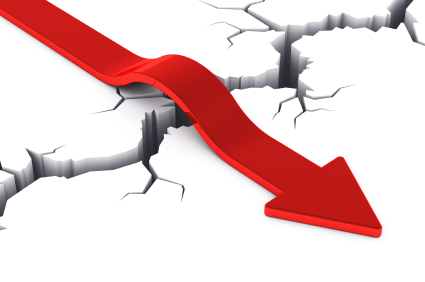 [Speaker Notes: Ask: why is that important.
Example of Nienke: connection is important to me. Also because I do not want to be left out of the group.
Connection to myself / connection to others / connection to the universe / society
Creativity / simpleness / depth (space)]
Core value exercise
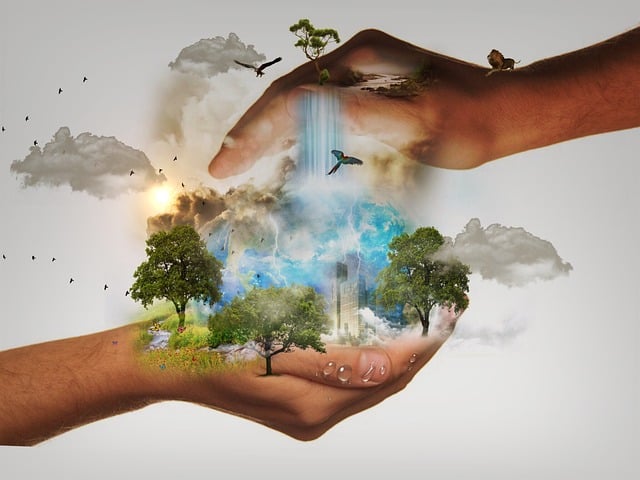 Relax 

Feel, not think 

Dream / in an ideal world

Re-member
Core values drawing
What does it look like, if you experience your core values fully, if you are ‘at your best’ 
in your work? 
in your privat life?
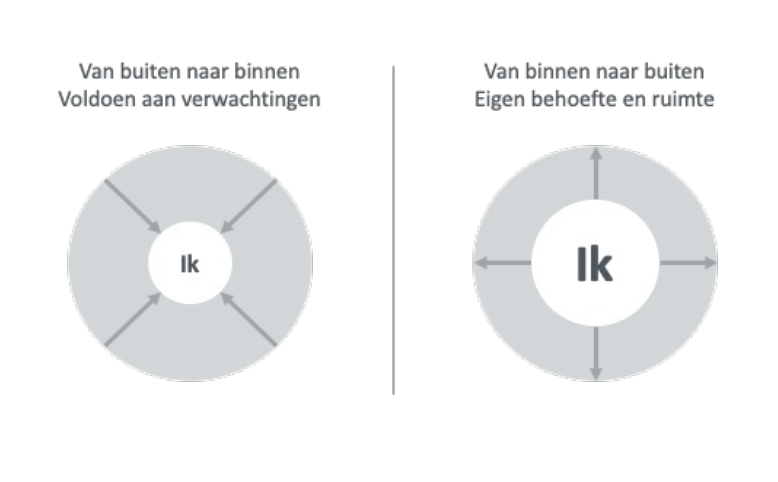 Healthy Mind Platter model
Healthy Mind Platter David Rock & Dan Siegel, Neuroleadership Institute
Analogue to ‘Schijf van 5’: menu for a healthy mindPraktical translation of neuro-science to daily lifeMental well-being and a creative and productive brain asks a daily intake of 7 activities 
Each activity has a unique contributionNo ‘one size fits all’ recipeCombining highly recommended!
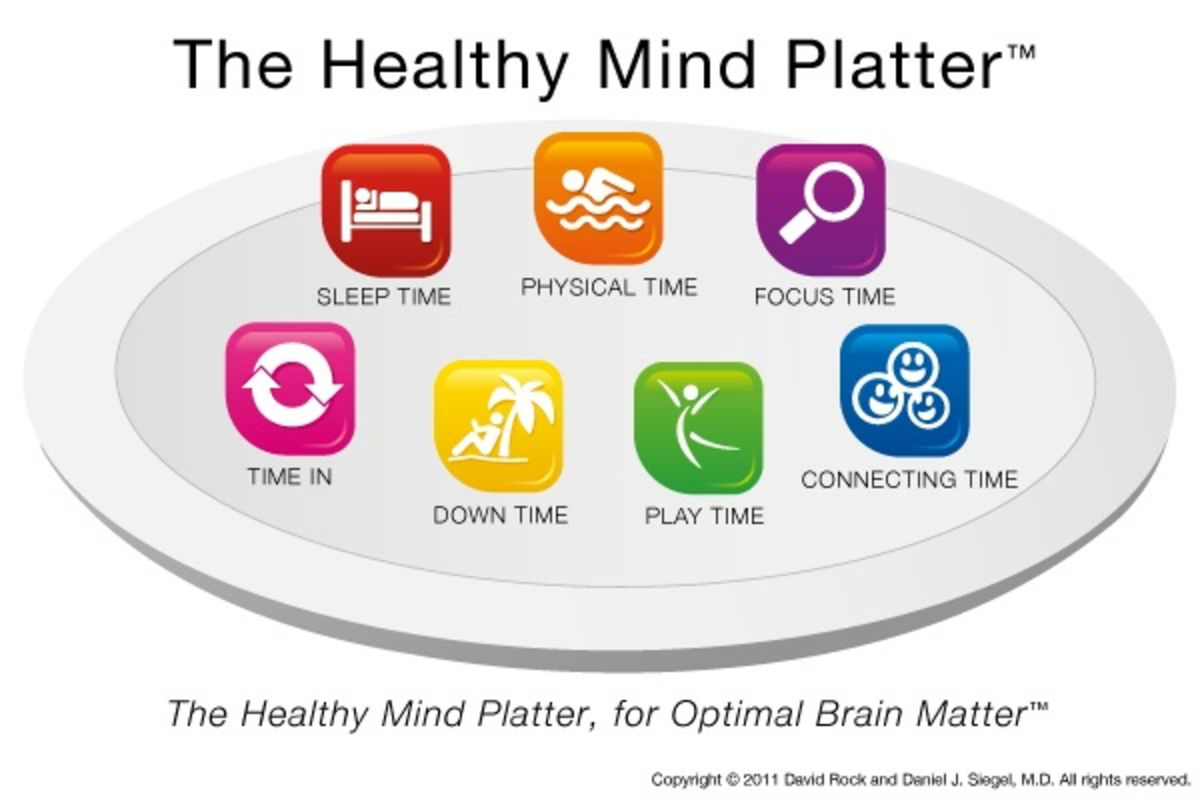 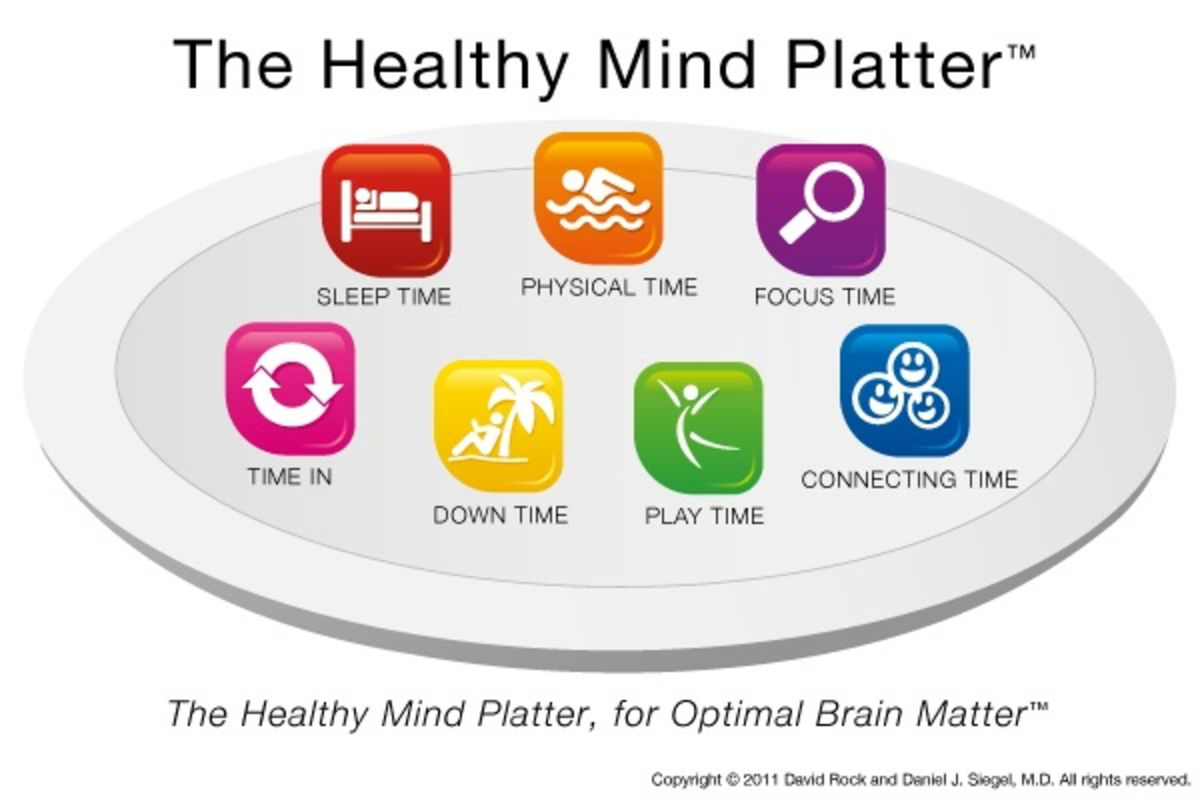 Sleep time
Slapen geen passieve toestand
Herstelt lichaam en geest 
Consolideert ons geheugen en leervermogen
Gemiddeld 8 uur slaap 
Kort dutje van 10 min heeft goed effect op o.a. alertheid en functioneren
Physical time 	  	Focus time
Tegenhanger van multi-taskenTegengaan versnippering en prikkels

Bewuste expliciete aandacht voor één taak
ZuurstofVersterkt verbindingen & groeiRegelmaat van belangInzet sport en bewegen bij depressie en burn-out
Connecting 		   Play timetime
Het plezier  van spelen 
Houdt het brein ‘jong’
Verband: 
‘ spelen -  intelligentie - associatief denken’
Natuurlijke, leuke manier om te experimenteren
Sociaal contact als basisbehoefteVerbinden met mensen & natuurUitwisselen van emoties en gedachtenPositieve sociale steun – gezien wordenVertrouwd worden & je vertrouwd weten
Down time  		Time in
Iets doen zonder vastgesteld doelOpladenIn het moment zijnDoor integratie nieuwe inzichten
Vertragen, mediteren, bewust reflecterenNaar binnen gekeerd
Integratie van ervaringen, gevoelens, gedachten.. Kalme staat - sympathisch zenuwstelsel tot rust
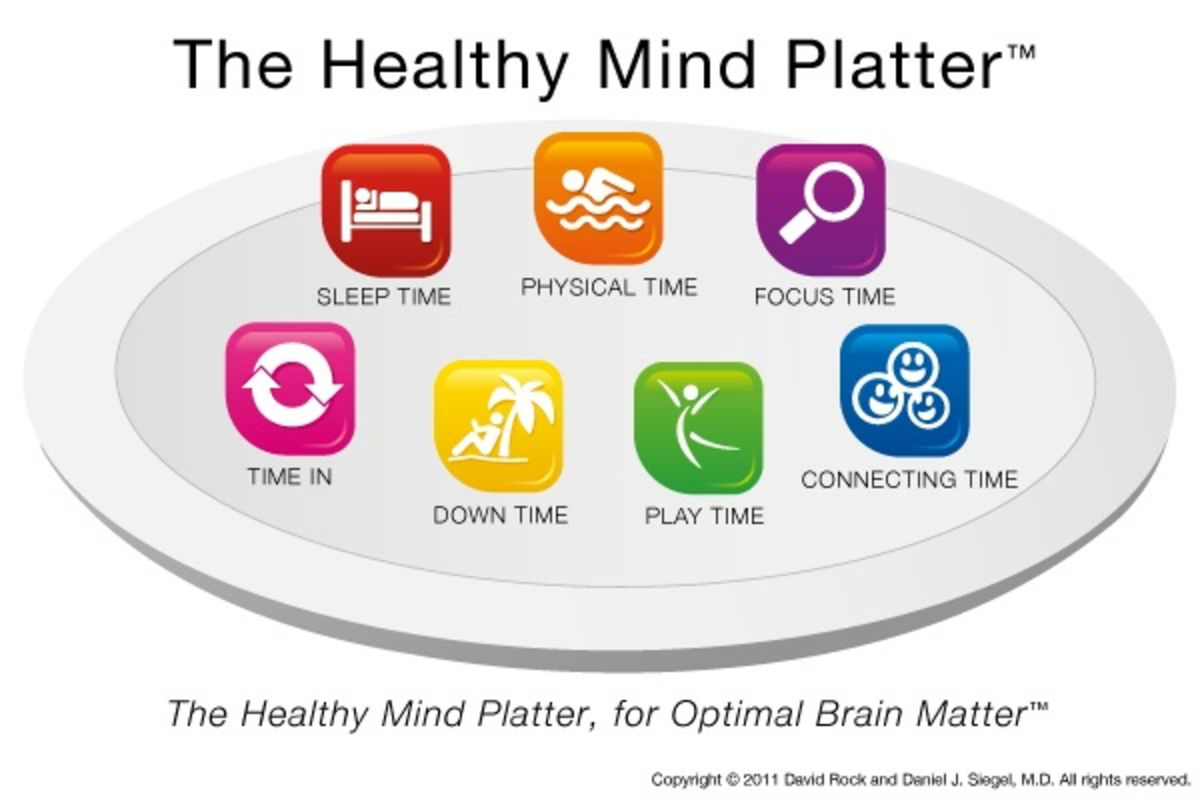 Assignment: take a walk
Which of these 7 activities do you do allready? Which of these you do not do and would like to experiment with? Which can you do more of / or deserve more attention in your life? How can you develop new patterns / habits, so that all 7 will have a natural space in your day? Who or what do you need for that? 
What tip(s) do you have for others?
3. Know your beliefs
What holds you back?

I have to…

Be excellent at my job.
Be flexible and super involved at work.
Be supportive to…….
Follow all communication every day and stay up to date.
Stay fit always.
Stop complaining, because...
Stop being insecure/afraid.
How beliefs work
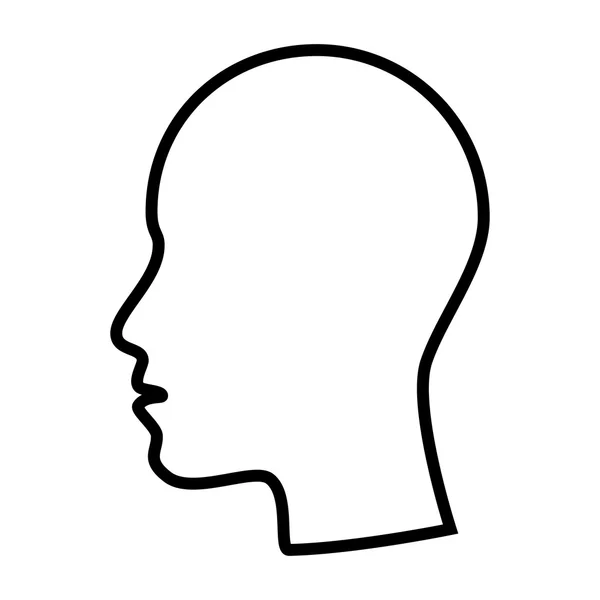 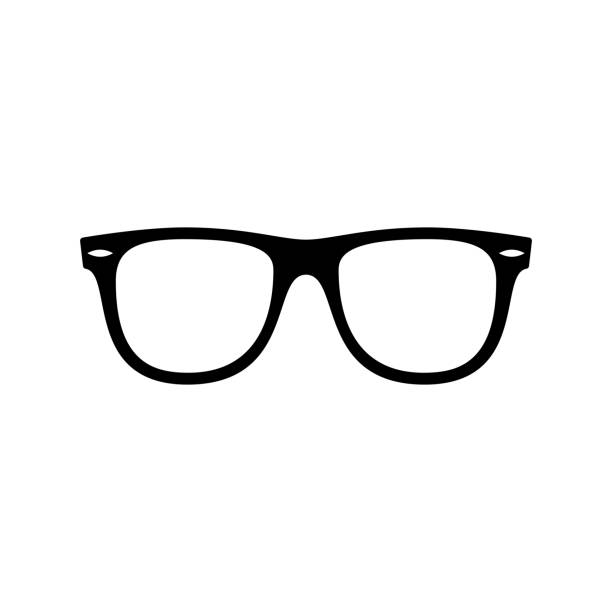 [Speaker Notes: Voorbeeld: je wordt niet uitgenodigd na een intake gesprek met de klant.]
Assignment
Individual Reflect on experiences and write down 3 limiting beliefs that hold you back in gaining more vitality and a healthy work-life balance
(e.g. I have to do everything perfect, I am not creative, I am not good enough…)

Think about situations when you experienced a disturbed work-life balance, where you felt ‘stuck’. Which thoughts did you have? 
Share: 
A tells about a specific case where they felt ‘stuck’ 
B listens and looks for limiting belief(s) that A expresses. (Remember: We do not have to solve it!) 
A chooses the most important belief (that holds them back to most).
Reframe beliefs
What positive aspect do you want to keep from this belief? (Even though you do not want it any more, it made you who you are today)

Challenge the limiting belief 
Is it true? 
Is it really true? 
Is the opposite also true? (realistic examples)
Who would you be without this belief?
Based on The work – Byron Katie 
What ‘new’ belief would suit you better? (E.g. I can change and learn. Remind yourself of it)
Questions
…

Hero

Grave stone
Recap
Energy management
Core values: ‘me at my best’
Challenge limiting beliefs
4. Positive rituals & personal action steps
What is your biggest insight or take-away?

Which ritual can you install?
What is the first (small) step? 
How will you monitor progress? 
Who or what can support this new ritual?

Action 
To achieve ….., I am going to …. (more / less)… starting ….
[Speaker Notes: To have more control on my schedule, 
4. Actie: Om ...........te bereiken, ga ik meer/minder .......... startend .....
Voorbeelden:
• Om met meer aandacht bij mijn huisgenoten te zijn, ga ik elke dag als ik mijn werk afgerond
heb 2 minuten een ademhalingsoefenings doen voordat ik naar mijn huisgenoten ga
• Om meer grip te krijgen op mijn week, ga ik elke zondagochtend samen met mijn partner een
week evaluatie en vooruitblik doen]
Evaluation
https://maastrichtuniversity.eu.qualtrics.com/jfe/form/SV_5ikB9VbLl08gm9w Balance & Vitality 11 October 2024
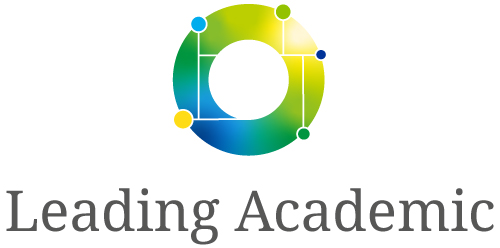 Spreek je uit!
Sincere interest -  Warmly confrontational  -  Future oriented

We offer coaching, advice, workshops and training trajectories, both in-company and via open enrolment.

Would you like to discuss the options for either your personal development or your organisation’s development? Our first meeting is non-committal, so feel free to contact us.
@ - contact@leadingacademic.nl                   www - leadingacademic.nl